Re-Meandering Of Lowland Streams:  Will Disobeying the Laws of Geomorphology Have Ecological Consequences?Pedersen, Kristensen, Friberg, 2014, PlosOne, Volume 9, 1-10
Katie Halvorson
Overview
Introduction to area
Methods and ideas on project
Results from project
Summary
Where the study was done
Catchment areas of Jutland, Denmark
Jutland areas based on last glaciation
Western: ice-free
Eastern: sub-glacial loamy moraine
Key Ideas:
Determine how natural streams and rivers are structured 
Physical habitat
Flow
Sediment regime
Improve ecological status of bodies of water in Europe
The goal:
“All restoration measures were aimed at creating a more heterogeneous and natural stream reach.”
Morphology of river depends on:
Catchment–scale controls
Hydrology, geology
Differences in channel pattern at reach scale
local slope, geology
Variations in structure and composition
bank material, flow, and turbulent structure
The study:
18 reaches selected
6 natural meandering streams with little alterations
6 channelized
6 formally channelized
Field work done over 40days in April and May 2002
Looked at:
Water chemistry
Physical habitats
Macroinvertebrates
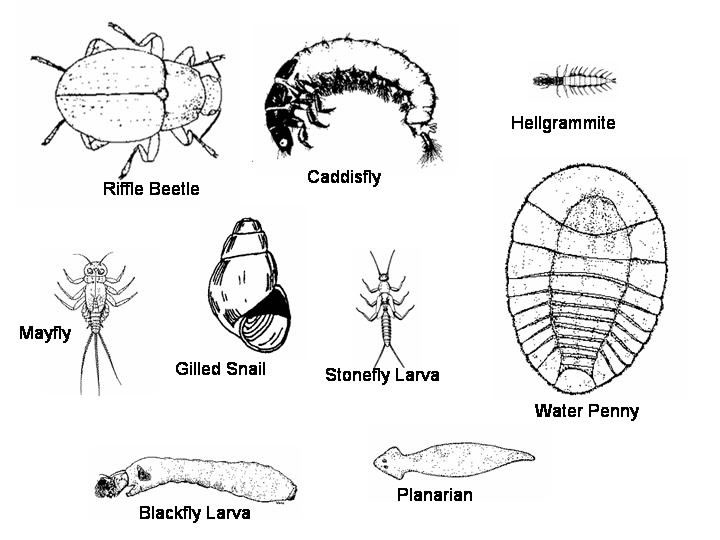 Results:
Composition of stream bed varied significantly among stream types.
Cobble and pebble dominant in restored streams
Sand in natural and channelized streams
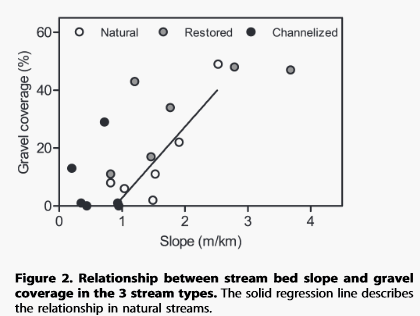 Results cont.
Natural streams width variation was significantly higher than in channelized streams.
Macroinvertebrate communities differed in species by stream type.
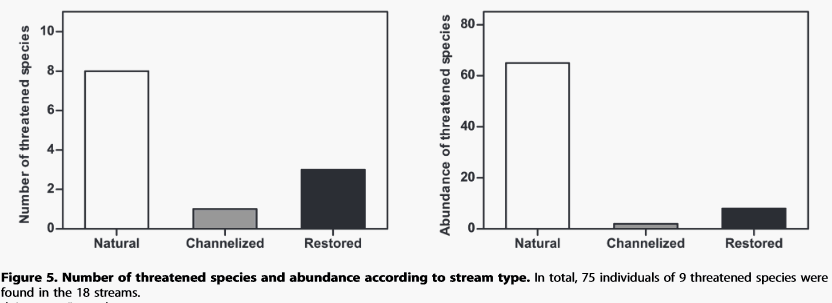 Results cont.
Huge change in physical habitats of the restored streams (pebble and gravel) compared to natural and channelized streams (sand).
Stream bed slope differed between the three
High slopes = restored
Lowest = channelized
In summary:
Natural functioning of the geomorphological process is affected by both channelization and restoration and that restoration DOES NOT re-establish the natural functioning at a 3+ year time-scale.